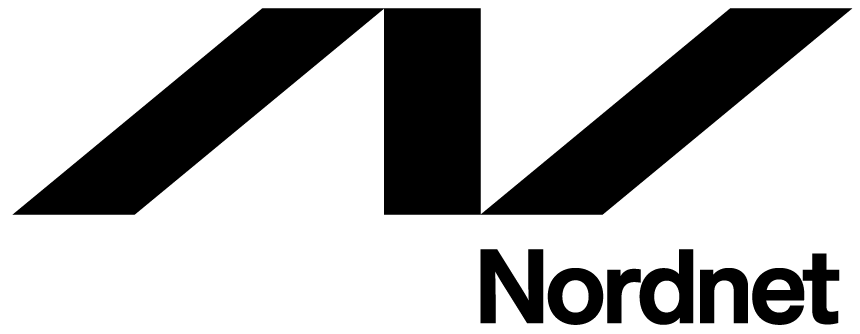 Spennende sektorer og selskaperMads Johannesen Investeringsøkonom Nordnet
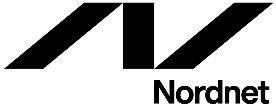 Verden i dag
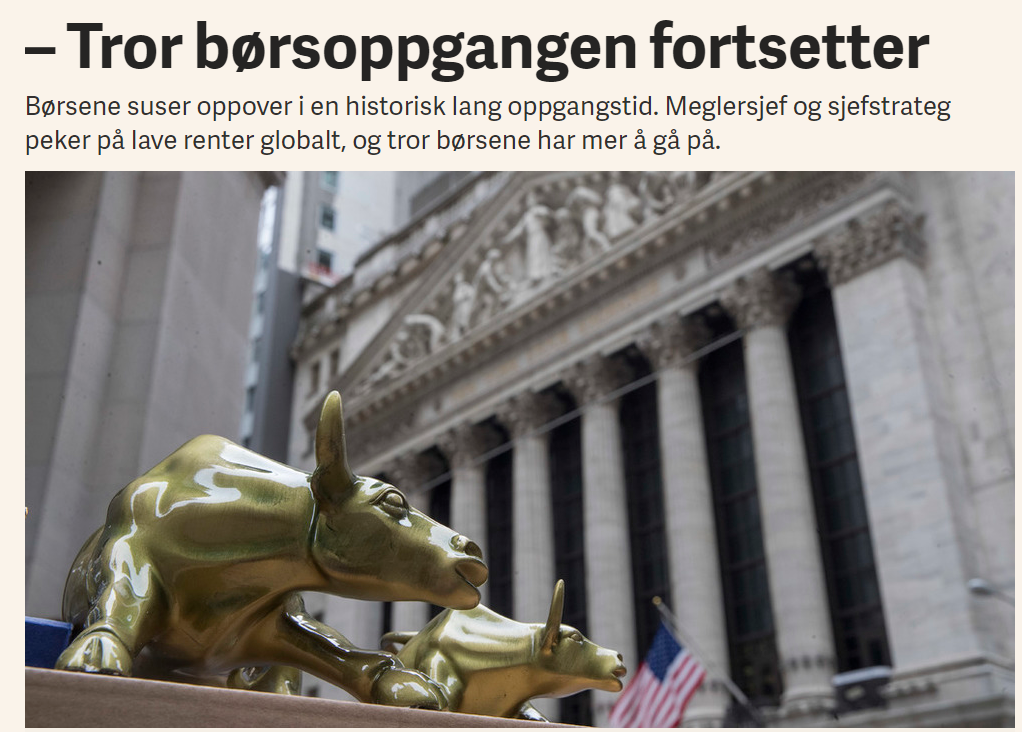 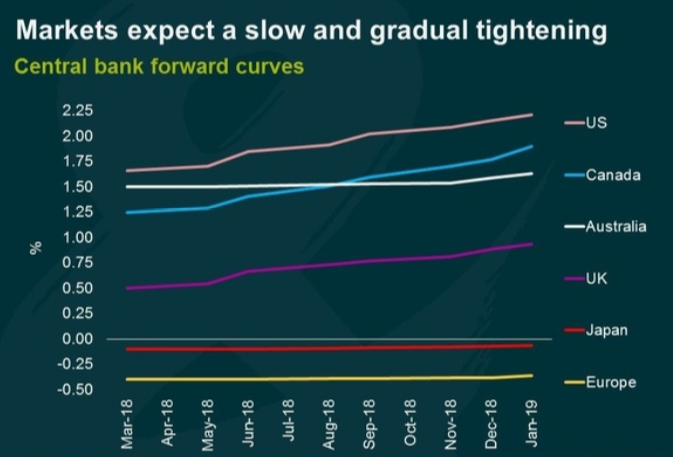 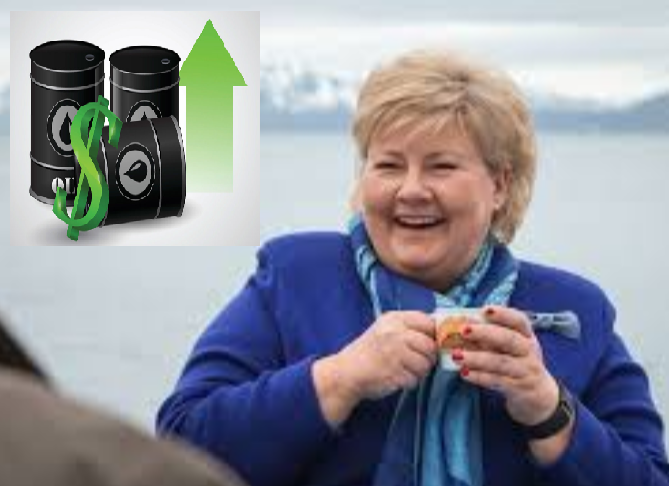 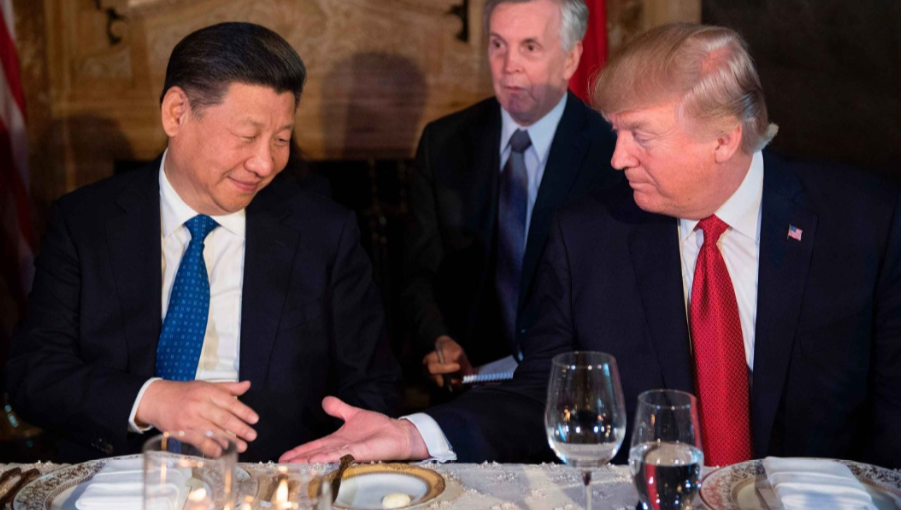 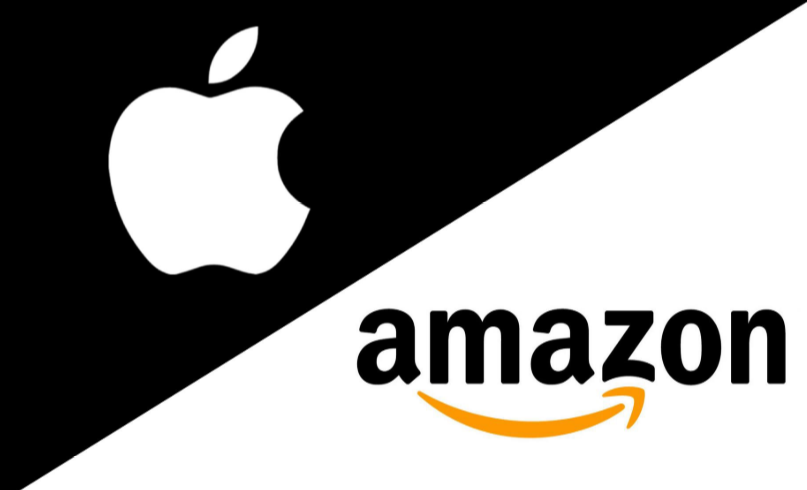 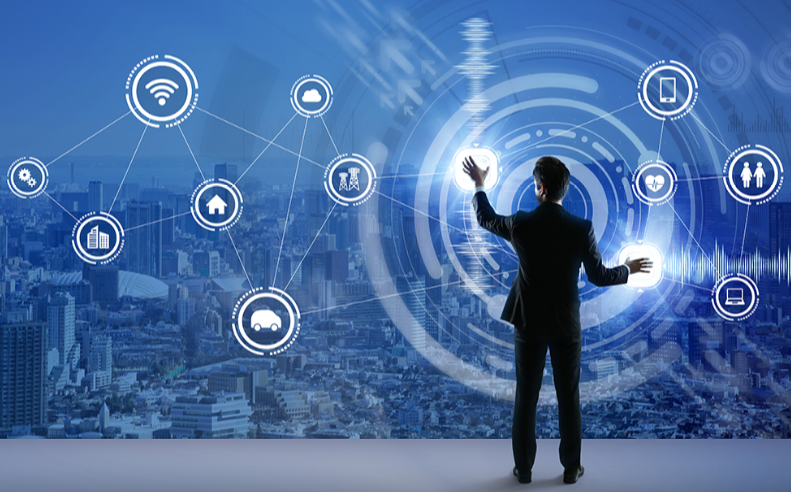 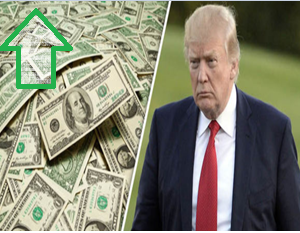 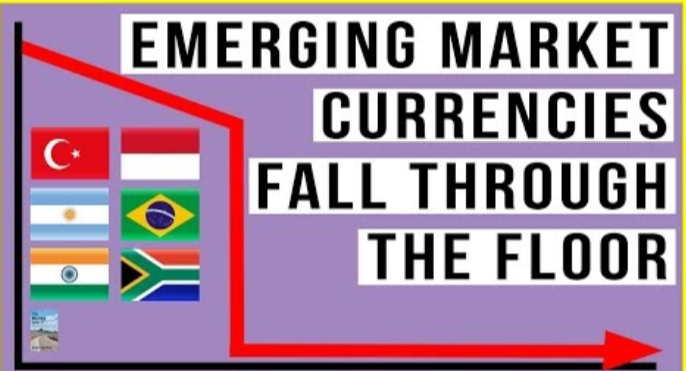 1. Konsulentsektoren
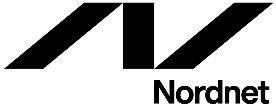 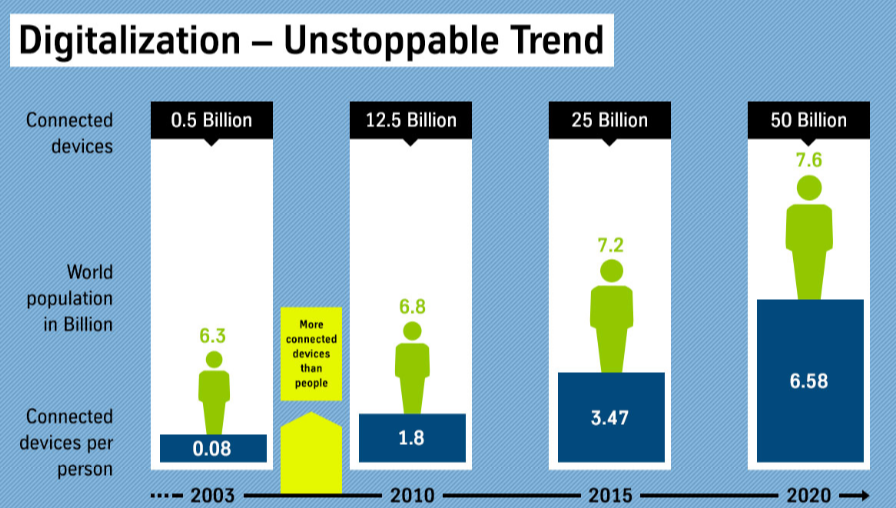 Digitaliseringstrenden 
Automatisering/Robotics 
Cloud («data opp i skyen»)
GDPR (General Data Protection Regulation)
Internet of things (IOT)
Logistikk og ERP
Kapitallett modell
Fantastisk avkastning på egenkapitalen 
Stor andel statlige kontrakter (verdens beste kunde)
En verden av selskaper
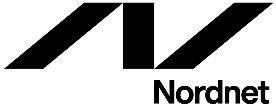 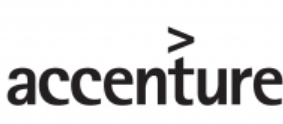 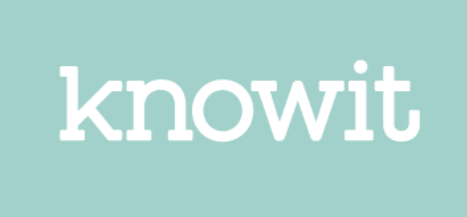 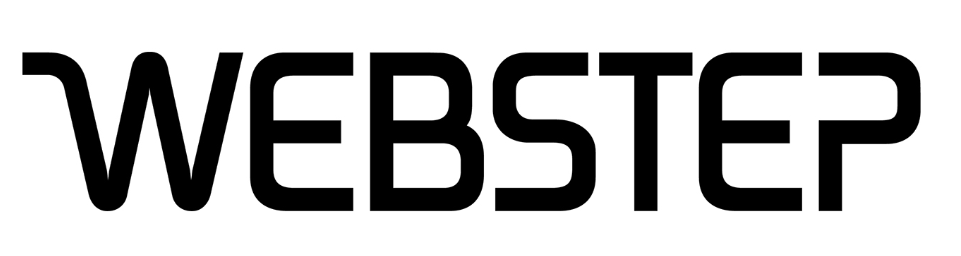 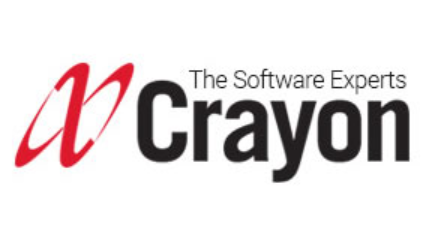 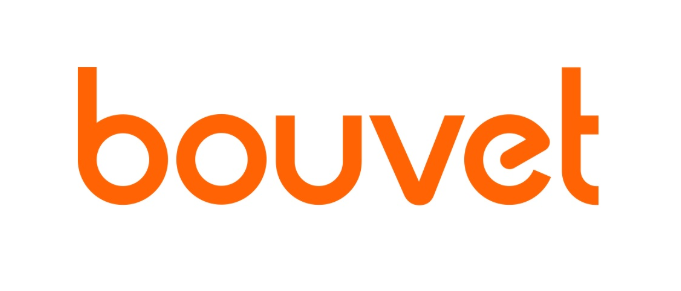 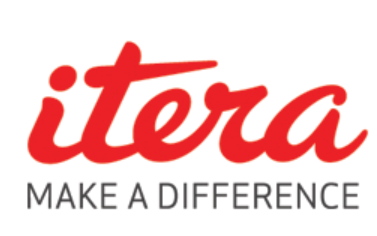 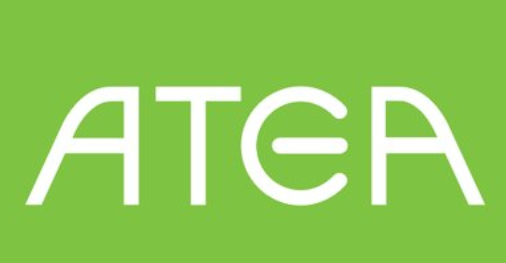 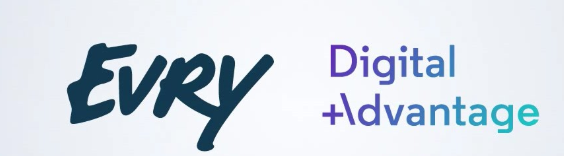 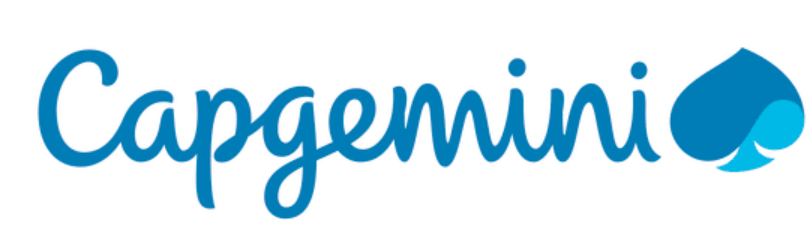 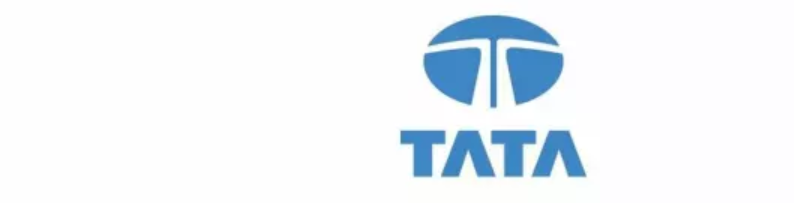 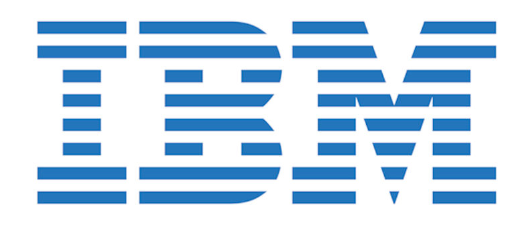 Min favoritt - Knowit Consulting
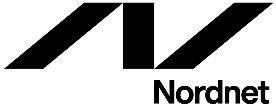 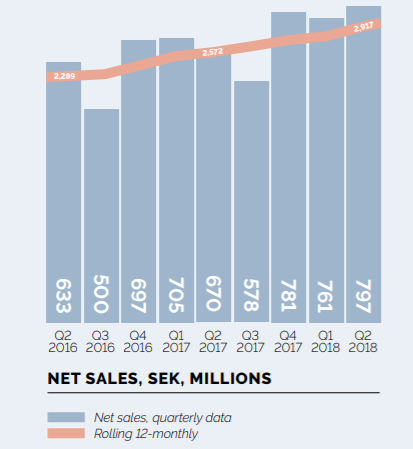 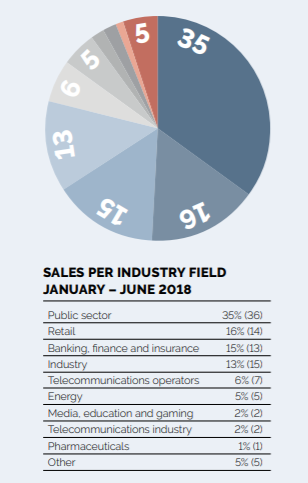 Svensk selskap med internasjonal tilstedeværelse 
Digitaliserer og automatiserer Norden
Stor og bred kundeportefølje- på tvers av sektorer 
Volvo, Skoda, Friele, Statkraft og Ericsson for å nevne noen
Øker salget år etter år
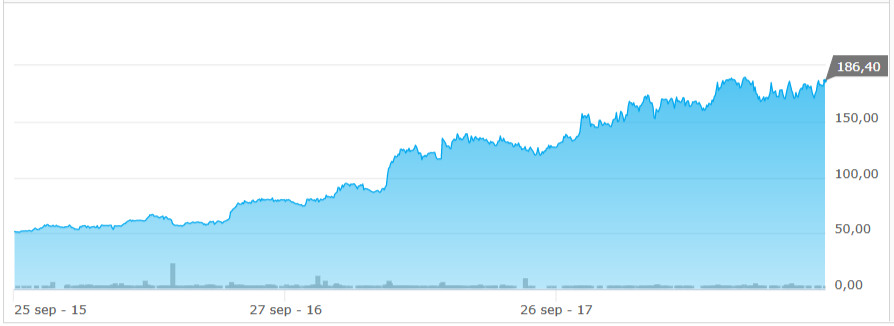 Knowit - prising av selskapet
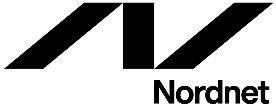 P/E= 19,7
37%
Disclaimer: kilde til andre selskaper er Reuters
Disclaimer: Egne estimater basert på Q2 18 rapport
2. Sparebanker
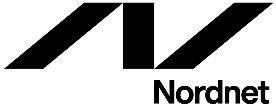 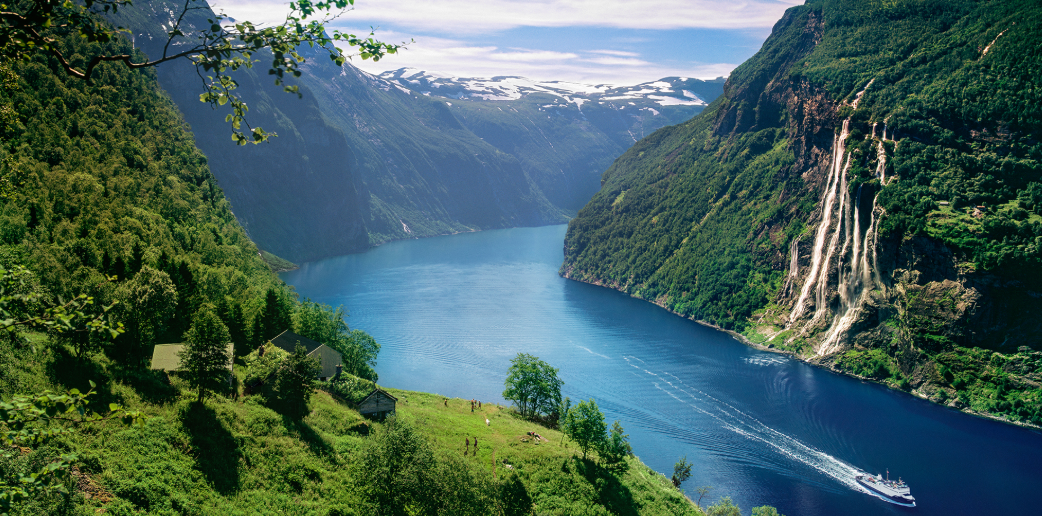 Eksponering mot norsk økonomi
«Skjermet mot utlandet» 
Stabil boligprisvekst utenfor Oslo
Regional tilstedeværelse 
Tillitt blant kundene
God lønnsomhet og drift
Gode utbytter
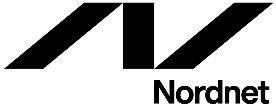 Utvalget på Oslo Børs, med varierende likviditet
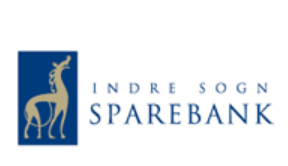 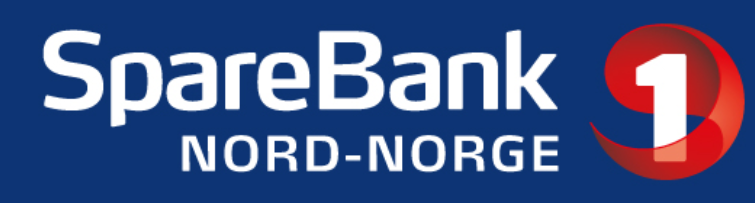 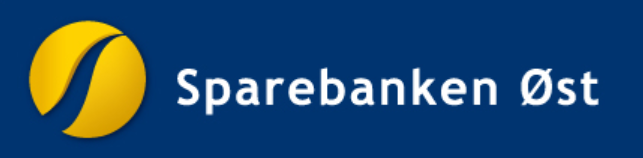 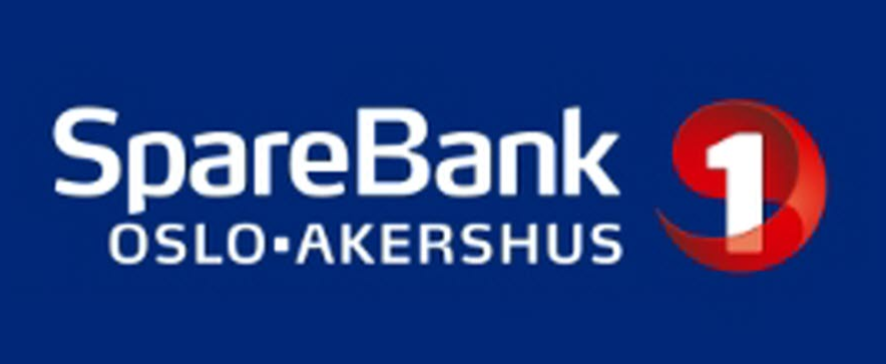 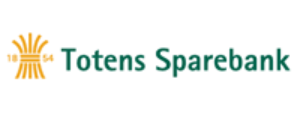 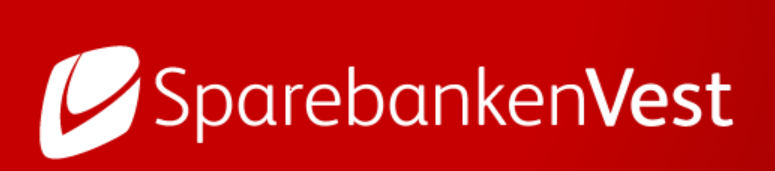 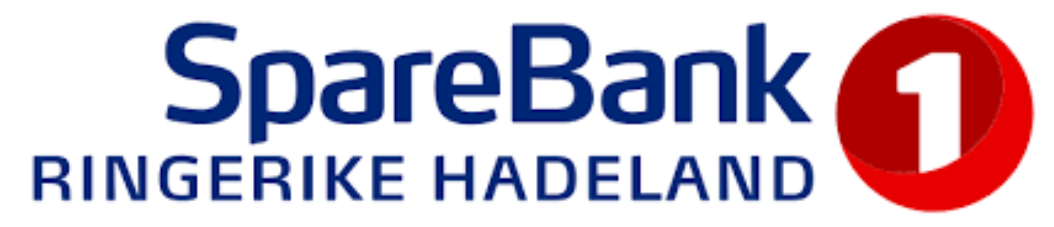 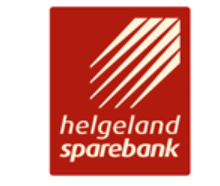 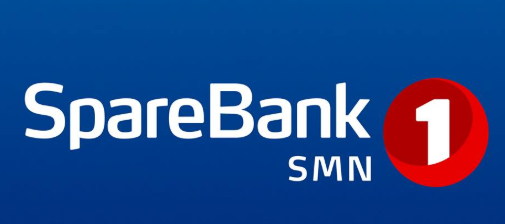 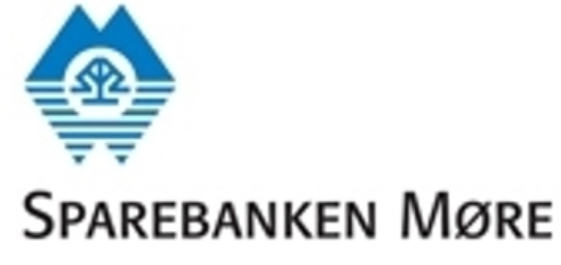 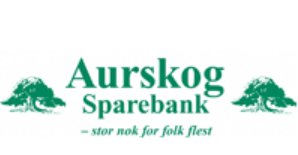 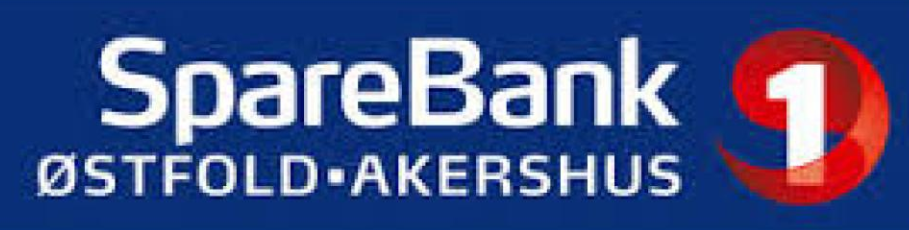 Min favoritt - Sparebanken Midt-Norge
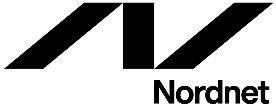 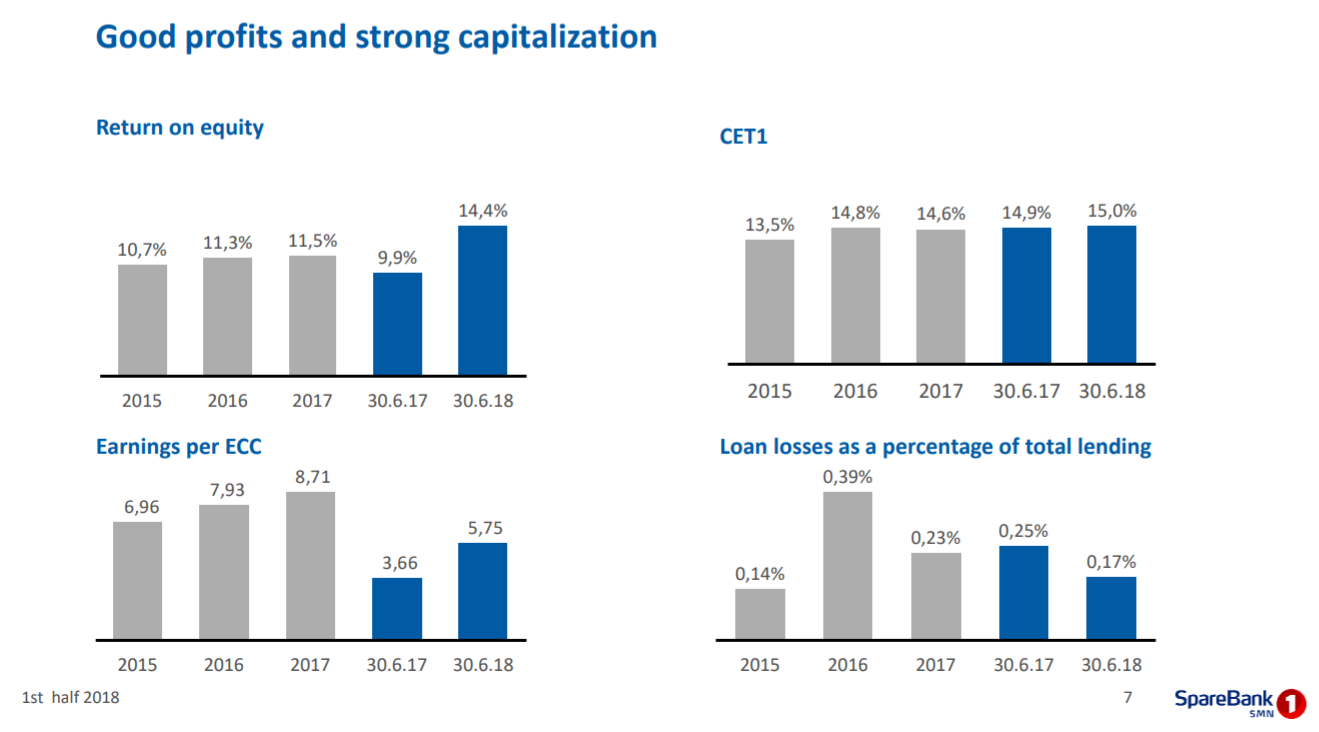 Øker inntjeningen år etter år
Management eier mye aksjer
Godt kapitalisert (CET1 15 %)
Lave tap på utlån
Stabil boligprisvekst i Midt-Norge
Høy avkastning på egenkapitalen
Fokus på lønnsom drift og digitalisering
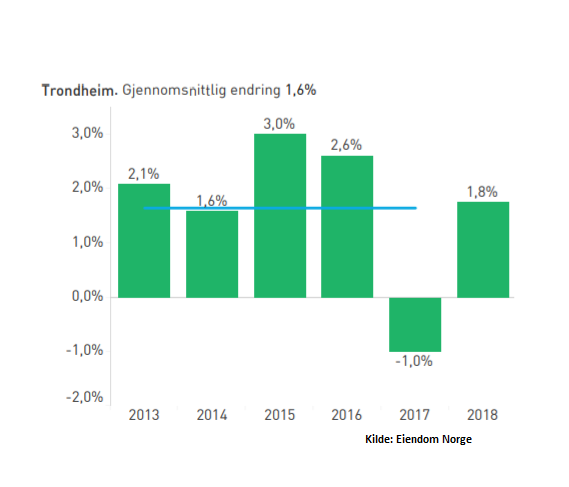 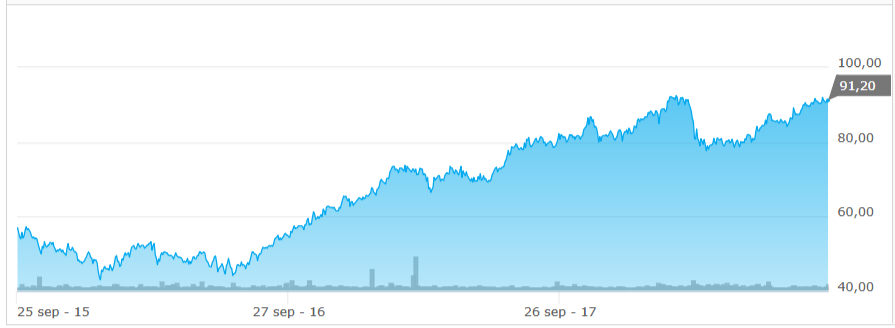 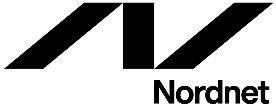 Sparebanken Midt-Norge - verdsettelse
P/E=9,5
21 %
Disclaimer: kilde til andre selskaper er Reuters
Disclaimer: Egne estimater basert på Q2 18 rapport
3. Næringseiendom - Sverige
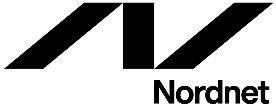 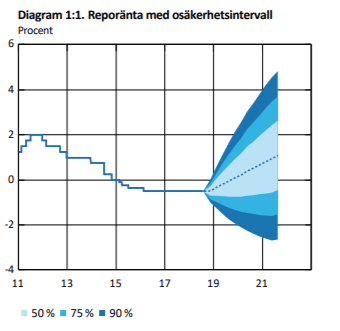 Negativ sentralbankrente
God vekst i svensk økonomi
Lav arbeidsledighet
Fantastisk avkastning på egenkapitalen
Gode utbytter 
Logistikkeiendom i vekst grunnet e-handel
Stabile inntekter/kontantstrøm
Kilde: riksbanken.se
Noen selskaper å tenke på
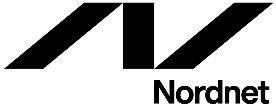 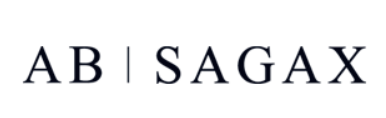 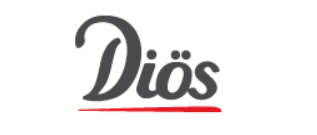 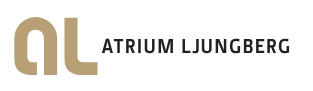 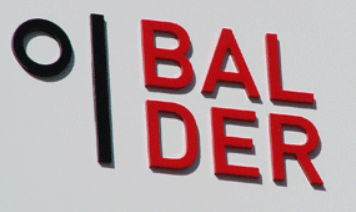 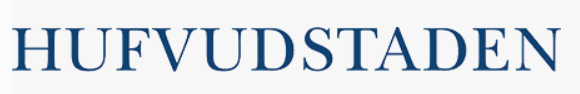 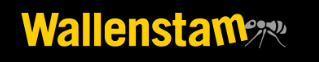 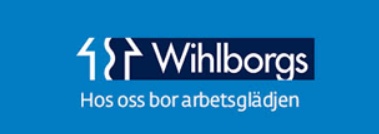 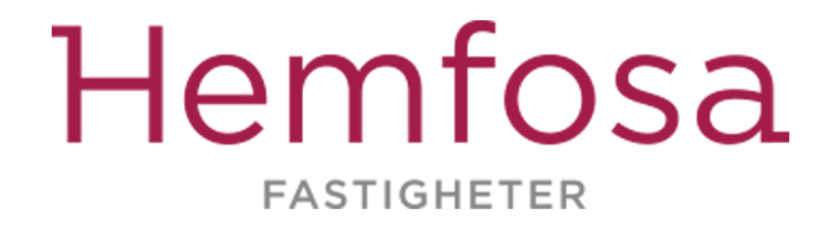 Min favoritt - Hemfosa Fastligheter
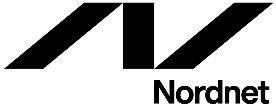 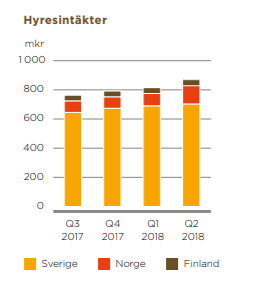 Virksomhet i Sverige, Norge og Finland
Diversifisert eiendomsportefølje
Solid management
Høy grad av offentlige kunder
Lav ledighet på sine bygg
Fantastisk avkastning på egenkapitalen
Skiller ut transaksjonsbiten i eget selskap- Nyfosa
Utbytte-avkastning på 5,5 %
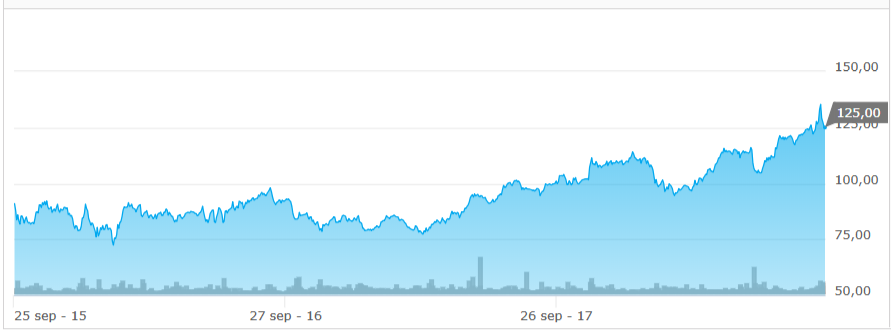 Hemfosa Fastligheter- verdsettelse
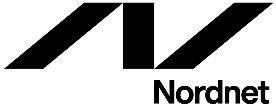 P/E =14
34%
Disclaimer: kilde til andre selskaper er Reuters
Lurer du på hvordan jeg velger aksjer?
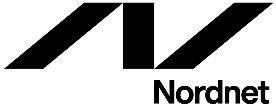 Følg meg på Shareville: MadsNordnet
Twitter: @MadsNordnet
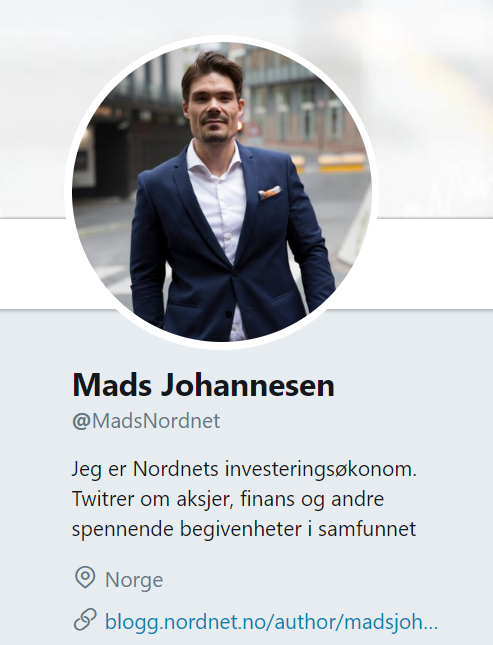 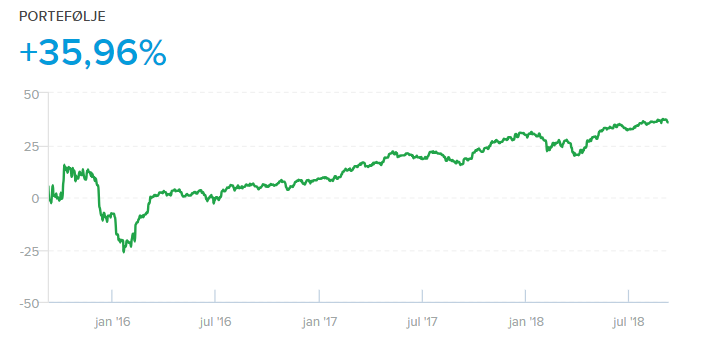 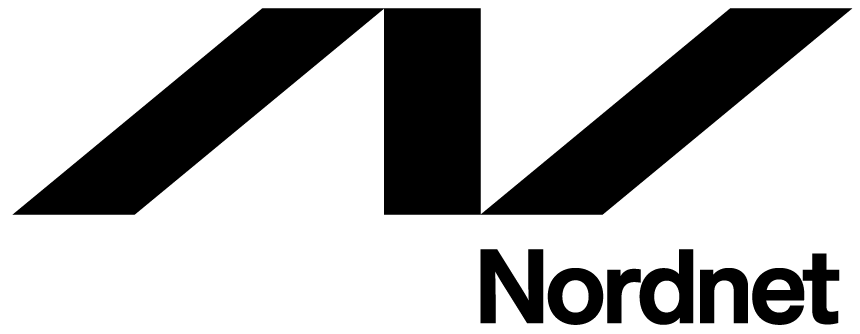